「2021 승강기 안전주간」 컨퍼런스
승강기 안전인증 운영 절차 안내
2021. 9.
한국승강기안전공단
1
승강기 안전인증 제도개선 설명회
1. 승강기 안전인증 운영절차
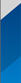 2. 승강기 모델구분 기준 세부사항
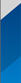 3. 승강기 안전인증 제도 개선(안)
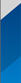 한국승강기안전공단
2
목 차
안전인증의 개요
안전인증의 대상
안전인증의 절차
안전인증의 신청
공장심사
6. 안전성시험
7. 안전증서 발급
8. 안전인증 정기검사
9. 자체심사
1. 안전인증의 개요
안전인증
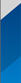 법 제11조(승강기부품의 안전인증) ① 승강기부품의 제조ㆍ수입업자는 승강기 안전에 관련된 승강기부품으로서 대통령령으로 정하는 승강기부품(이하 “승강기안전부품”이라 한다)에 대하여 행정안전부령으로 정하는 바에 따라 모델(행정안전부령으로 정하는 고유한 명칭을 붙인 제품의 형식을 말한다. 이하 같다)별로 행정안전부장관이 실시하는 안전인증(이하 “부품안전인증”이라 한다)을 받아야 한다.

법 제17조(승강기의 안전인증) ① 승강기의 제조ㆍ수입업자는 승강기에 대하여 행정안전부령으로 정하는 바에 따라 모델별로 행정안전부장관이 실시하는 안전인증을 받아야 한다. 다만, 모델이 정하여지지 아니한 승강기에 대해서는 행정안전부령으로 정하는 기준과 절차에 따라 승강기의 안전성에 관한 별도의 안전인증을 받아야 한다.
2. 안전인증의 대상
안전인증 대상 규정
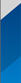 시행령 제16조(안전인증 대상 승강기부품) 법 제11조제1항에서 “대통령령으로 정하는 승강기부품”이란 별표 4에 따른 승강기안전부품(이하 “승강기안전부품”이라 한다)을 말한다.
2. 에스컬레이터를 구성하는 승강기부품
    -  과속역행방지장치
    -  구동기(전동기 및 전자기계 브레이크를 포함한다)
    -  구동 체인
    -  디딤판
    -  디딤판 체인
    -  제어반
1. 엘리베이터 또는 휠체어리프트를 구성하는 승강기부품
    -  개문출발방지장치(Unintended car movement protection means)
    -  과속조절기(Overspeed governors)
    -  구동기(전동기 및 전자기계 브레이크를 포함한다)
    -  럽처밸브(rupture valve)
    -  비상통화장치
    -  상승과속방지장치(Ascending car overspeed protection means)
    -  완충기
    -  유량제한기(One-way restrictor)
    -  이동케이블
    -  제어반(제어회로 및 안전회로 구성품)
    -  추락방지안전장치(Safety Gear)
    -  출입문 잠금장치
    -  출입문 조립체
    -  매다는 장치
3. 안전인증의 절차
접 수
접 수
접 수
설계심사
설계심사
설계심사
공장심사
공장심사
안전성시험
안전성시험
인증서 발행
인증서 발행
인증서 발행
설계심사
설계심사
공장심사
공장심사
안전성시험
안전성시험
인증서 발행
인증서 발행
4. 안전인증의 신청
승강기안전인증 신청(시행규칙 제27조)
▶ 해당 제품의 출고 또는 통관 전에 별표 4의 제2호의 구분에 따른 모델별로 승강기안전인증을 신청하여야 한다.
▶ 승강기안전인증의 신청서류 : 승강기 및 승강기안전부품의 안전인증에 관한 운영규정 제26조제1항
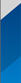 5. 공장심사
공장심사 규정
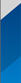 ▶ 공장심사는 제조자가 품질체계를 갖추고 적합한 제품을 지속적으로 생산하는데 요구되는 모든 활동에 대한 검증    - 설계심사의 결과가 적합한 경우에 실시
    - 공장심사의 결과가 부적합한 경우, 1회에 한하여 보완하게 할 수 있으며 보완기한은 2개월
    - 3년마다 정기적으로 실시

▶ 시행규칙 별표 4 제2호에 따라 승강기 종류별로 공장심사를 실시한다.
    - 공장심사를 받은 공장에서 생산하는 다른 모델에 대하여 동일한 종류인 경우에는 공장심사를 생략(최초) 가능
    - 단, 동일한 공장 제조품도 동일한 승강기 종류가 아닌 경우 제조설비, 시험설비, 기술능력 등의 확인이 필요하므로
      공장심사를 추가 실시
    - 정기심사 신청시 전기식EL XXX모델과 전기식EL의 다른 모델이 함께 신청된 경우 통합 실시 가능(개정 안 참조)
5. 공장심사
다수의 공장에 대한 공장심사
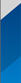 ▶ 공장등록
   - 다수의 공장을 등록 또는 변경하고자 하는 경우에는 공장 별로 공장심사를 실시한다.

▶ 인증서 발급
   - 안전인증서를 발급할 때에는 신청된 다수공장을 포함하여 발급한다.

▶ 정기심사
   -  안전인증서에 등재되어 있는 모든 공장에 대하여 정기심사를 실시한다.
   -  등재된 공장이 동일한 종류의 여러 모델에 대하여 안전인증을 유지하고 있는 경우 : 동시 실시 가능
5. 공장심사
공장심사 규정
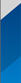 ▶ 제조에 필요한 설비 및 기술능력 등에 관하여 확인사항
▶ 자체심사 후, 다음 사항을 기록하고 5년 이상 보관하여야 한다. (시행규칙 제23조제2항, 제39조제2항)
     - 제품명 및 모델명                               - 자체심사의 연월일 및 심사장소
     - 자체심사를 한 사람의 성명                   - 자체심사 수량
     - 자체심사 결과
6. 안전성시험
안전성시험 목적
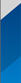 ▶ 설계심사가 적합한 경우 공장심사에서 시료를 채취하여 제출된 설계도서와 생산된 제품의 설계와 기능이 안전기준에 적합한지를 검증
▶ 안전성시험 기준 : 승강기 안전기준(별표 22~27)
안전성시험 장소
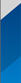 ▶ 인증기관과 신청자와 협의하여 공단 또는 제조 공장에서 실시할 수 있으나 불가피한 경우(개정) 시험장소를 별도로 정할 수 있음
   - 시료가 중량이거나 대형이어서 공단 등으로 운반이 곤란한 경우
   - 안전성시험에 적합한 시험설비를 해당 제조 공장만 보유하고 있는 경우
7. 안전인증서 발급
안전인증서 번호
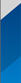 ▶ 다수의 공장을 포함하여 발급하며, 안전인증번호는 대표 공장이 위치하는 지역코드 부여
동일모델 확인에 의한 안전인증서 발급
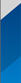 ▶ 최초 수입업자가 안전인증을 받은 모델과 동일한 모델을 다른 수입업자가 수입하려는 경우
   - 인증기관에 동일모델 확인절차를 통하여 안전인증을 받을 수 있음
안전인증서 변경
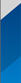 ▶ 변경된 안전인증서를 발급하는 경우, 기존 인증서의 원본은 회수
▶ 안전인증서의 내용이 변경시 최초 변경부터 순차적으로 부여(A->B->C . . . 등)
▶ 변경된 인증번호의 표시는 생략 가능
8. 안전인증 정기심사
정기심사 주기
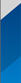 ▶ 시행령 제22조(승강기의 정기심사) 승강기안전인증을 받은 후 3년마다 실시
시행령 제22조(승강기의 정기심사) ① 승강기의 제조ㆍ수입업자는 법 제19조제1항에 따라 승강기안전인증을 받은 날부터 3년마다 행정안전부장관이 실시하는 승강기에 대한 심사를 받아야 한다.
  ② 행정안전부장관은 승강기정기심사를 하는 경우에는 다음 각 호의 사항을 확인하여야 한다.
    1. 해당 승강기가 승강기 안전기준에 맞는지 여부
    2. 해당 승강기 제조하는 공장의 설비 및 기술능력 등 제조체계가 승강기공장심사기준에 맞는지 여부
    3. 해당 승강기에 대한 법 제19조제2항에 따른 자체심사의 실시 및 그 기록의 작성ㆍ보관 여부
    4. 그 밖에 해당 안전부품의 안전성 확보를 위해 행정안전부장관이 확인이 필요하다고 인정하여 고시하는 사항
8. 안전인증 정기심사
정기심사 주기
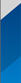 ▶ 승강기정기심사의 심사주기가 도래하는 날 90일 전에 정기심사를 신청하여야 한다.
고시 제43조(승강기의 정기심사 신청 등) ① 모델승강기안전인증을 받은 승강기의 제조업자 또는 수입업자는 영 제22조제1항에 따른 정기심사의 심사주기 도래일 90일 이전에 규칙 제38조제1항에 따른 승강기정기심사 신청서를 공단등에 제출해야 한다.
  ③ 승강기안전성시험을 하는 경우에는 기본모델별로 1개의 시료를 채취하여 심사하는 것을 원칙으로 하되, 공단 이사장이 필요하다고 인정하는 경우에는 시료를 추가하여 심사할 수 있다. 

고시 제44조(다수공장의 승강기정기심사) ① 공단은 다수공장에 대해 승강기정기심사를 하는 경우에는 해당 승강기안전인증서에 기재된 모든 공장에 대해 승강기정기심사를 한다. 다만, 기재된 다수공장이 같은 종류의 여러 개의 승강기에 대한 모델승강기안전인증을 별도 유지하고 있는 경우에는 승강기정기심사를 동시에 할 수 있다.
9. 자체심사
자체심사 방법
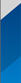 ▶ 제조업자 또는 수입업자는 자체심사 규정을 정하여야 한다.
   1. 원자재 심사
     - 주요 구성 부품 심사 항목에 대해 자체규정을 정하고 그에 따라 심사를 실시 
     - 자체 규정에 맞는 공급자의 검사 성적서 등을 비치한 경우에는 자체 심사를 한 것으로 갈음 가능

   2. 공정심사
     - 고시 별표 5 제2호 및 별표 8 제2호의 심사 항목을 자체 규정에 따라 심사

   3. 제품심사
     - 고시 별표 5 제3호 및 별표 8 제3호의 심사 항목별 및 심사주기별로 자체규정에 따라 심사를 실시
     - 해당 모델의 주요 재질 또는 구성 부품, 설계ㆍ제조 방법 또는 제조설비를 변경한 경우에는 해당      
       모델에 대해 전 심사 항목을 심사
승강기 모델 구분 기준 세부사항
승강기안전기술원
16
1. 승강기안전인증
승강기의 모델 구분 기준의 세부사항(제25조 관련)
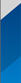 ▶ 승강기안전부품 및 승강기의안전인증에 관한 운영규정 [별표6]에 따라 모델 구분
1. 승강기안전인증
승강기 모델구분
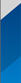 ▶ 설계와 기능 등이 서로 다른 제품별로 각각의 고유한 명칭을 부여한 하나의 제품
▶ 운영규정 고시 [별표 6] 승강기의 모델 구분 기준의 세부사항 참조
   - 단, 제어회로 및 안전회로의 구성이 변경된 경우(제조사, 모델) 별도의 기본모델로 구분
    ★ 회생과 저항방식으로 구분된 제어반은 설계와 기능이 동일한 경우(부품인증서 확인) 동일한 기본모델로 구분
안전성시험
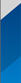 ▶ 기본모델 구분에 의한 범위 적용에 따라 구동기(모델)가 변경된 경우 등
   - 모델에 포함된 구동기 별로 안전성 시험 진행
정기심사(사후관리)
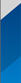 ▶ 기본모델 또는 파생모델 중에서 안전성 시험 대상 선정
   - 안전성시험은 최초 안전성시험과 동일하게 진행
     ★단, 기본모델에 포함된 구동기는 구동기별로 안전성시험 실시
1. 승강기안전인증
모델 구분 및 안전성 시험 예시
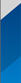 승강기 안전인증 제도 개선(안)
승강기안전기술원
20
1. 안전인증 지원 이력 현황(2019.3.28. 시행 이후)
안전성 시험 부분 수수료 시행(부품 및 승강기)
안전성시험 요령서 제공(별표 22, 별표 24), 개별인증 수수료 감면 확대
안전인증 절차 병행 실시(설계심사, 공장심사, 안전성시험)
찾아가는 서비스 실시(안전성시험)
코로나19 대응 적극행정 지원(공장심사 보류)
설계심사 목록 간소화 및 설계심사 가이드 제공
승강기 구조해석 표준 Tool 제공
설계심사 기술자료 작성 가이드 배포
기술자료 작성 가이드 해설 동영상 배포
1. 안전인증 지원 이력 현황(2019.3.28. 시행 이후)
찾아가는 서비스 실시(안전설계 및 품질관리)
기반시설 시험타워 및 시험장비 무상지원 확대
승강기 안전인증제도 개선 예정(경미한 사항 변경인증 제외 범위확대 등)
안전성시험 조건 완화(ex 이중B/K+로프B/K 조합)
모델전환을 위한 기술지원 서비스 실시
모델인증 기업  메일링 서비스 실시(or 밴드 개설 예정)
승강기 구조해석 표준 Tool  고도화 버전 제공(유압식 등)
승강기 설계심사 가이드 제공(별표 23, 별표25, 별표26)
승강기 안전성시험 요령서 제공 예정(별표 23, 별표 26)
2. 승강기 안전인증 위임고시 일부 개정 주요내용(2020.12.31. 시행)
설계심사 보완기간 연장(제5조, 제27조, 제48조)
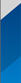 ▶ (종전) 승강기 안전인증(부품, 모델승강기, 개별승강기) 설계심사시 안전기준에 적합하지 않은 경우 보완기간을 1개월에 한정
▶ (개정) 안전인증 설계심사 보완기간을 2개월로 확대
재난시 해외 공장심사 보류규정 신설(제4조, 제26조)
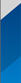 ▶ (종전) 부품인증에 한해서 한시적으로 시행(모델승강기 제외)
▶ (개정) 출입국이 제한되는 등 부득이한 사유 발생시 공장심사 일시 보류(부품, 모델승강기)
             다만, 보류 사유 해제시 즉시 실시해야 함
2. 승강기 안전인증 위함고시 일부 개정 주요내용(2020.12.31. 시행)
안전인증 대상 안전성시험 장소 확대(제11조, 제33조)
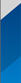 ▶ (종전) 안전인증 절차 중 안전성시험은 공단 또는 제조 공장에서만 실시 
▶ (개정) 공단 또는 공장에서 안전성시험 불가피한 경우 시험장소는 따로 정할 수 있다
    ★ 공단 또는 제조 공장이 아닌 건축물의 시험장소는 건축물 소유자의 승인 필요
안전인증 신청 철회 가능 기간 및 대상 확대(제6조, 제28조)
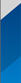 ▶ (종전) 공장심사 전에만 안전인증 철회 한정(부품 및 모델승강기 한정)
▶ (개정) 인증 신청인이 원하는 시기 모든 안전인증 대상 확대
    ★ 인증단계: 설계심사 -> 공장심사 -> 안전성시험
3. 승강기 안전관리법 시행규칙 주요 개정 (안)
재난 등 발생시 인증 처리기간 연장근거 마련(제27조, 제28조)
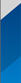 ▶ (현행) 안전성시험에 필요한 기간이 60일을 초과하는 경우 연장할 수 있다(신청인 불가)
▶ (개정) ① 설계심사 또는 안전성시험에 필요한 기간이 60일을 초과하는 경우 연장할 수 있다
    재난 등 불가피한 사유로 신청인이 처리기간 연장을 신청하는 경우
안전인증의 ‘경미한 사항’ 설계변경 면제대상 확대(제30조)
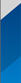 ▶ (현행) ① ~ (생략) 교류 30 V 이하, 직류 42 V 이하 ~ 회로,부품,재질 ~(생략) ② 승강기 색상의 변경
▶ (개정) ① ~ (생략) 안전회로를 제외한 교류 30 V 이하, 직류 42 V 이하 ~ (생략)
    ② 제조공장의 변경 없이 제조ㆍ수입업자의 대표자 변경
    ③ 승강기 안전기준에 따른 동력회로, 브레이크회로, 안전회로를 제외한 회로의 변경 
    ④ 전기설비 및 전기기기를 한국산업표준(KS) 표준화된 것 또는 동등 이상 성능의 변경
4. 승강기 안전인증 운영규정 주요 개정 (안)
수입제품의 국문 기술도서 등 제출 의무화(제26조, 제47조)
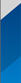 ▶ (신설) 제조ㆍ수입업자는 인증 신청시 제출되는 서류중 외국어로 작성된 서류에 대해서는 국문으로 번역한 서류를 추가로 제출하여야 한다, 다만, 일반적인 도면의 약칭이나, 전문용어의 경우에는 그렇지 않다.
안전인증의 철회 후 재 접수시 기합격한 절차 면제근거 마련(제30조)
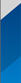 ▶ (현행) 인증 신청인이 원하는 시기에 안전인증의 철회 후 재접수시 기 합격한 인증 신청건에 대한 수수료 면제조항 없음
▶ (신설) 인증안전인증 철회를 요청한 날부터 3개월 이내 설계 변경이 없는 경우 기 합격한 건에 대해 다시 신청한 경우 심사 또는 시험 면제조항 신설
4. 승강기 안전인증 운영규정 주요 개정 (안)
안전인증의 설계심사, 공장심사시 보완회수 및 기간 연장(제27조, 제30조, 제48조)
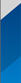 ▶ (현행) 설계심사, 공장심사 결과 심사기준에 맞지 않는 경우 보완기간은 1회에 2개월 이내
▶ (개정) 설계심사, 공장심사 결과 심사기준에 맞지 않는 경우 보완기간은 각 2회, 2개월 또는 각 3회, 1개월(검토중)
안전인증 정기심사의 통합 실시(제43조)
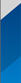 ▶ (현행) 안전인증 종류별 유효기간에 따라 개별적 실시
▶ (신설) 안전인증 대상 종류가 동일하고 동일년도 유효기간인 경우 공장심사 통합 실시 가능
승강기의 모델 구분 기준시 종류의 세부사항 명확화 (제26조, 제47조)
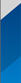 ▶ (현행) 승강기 모델 구분시 제어분야 관련 인증 신청인과의 의견차 존재
▶ (신설) 승강기 제어(제어회로 및 안전회로)분야에 대해 명확한 구분으로 제어반의 설계와 기능 변경 등으로 인한 인증 신청인과 모델 구분  혼란 방지
5. 승강기 안전기준 별표 22 엘리베이터 주요 개정 (안)
9.6.1 균형체인 보상수단에 대한 보호조치 기준 강화 <안전사고에 따른 감사원 지적>
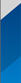 ▶ (신설) ① 보상수단 고정부 이탈 등으로 인한 보상수단의 추락 방지를 위해 추가적인 보호조치는     보상수단 연결부와 같은 부재에 연결되어야 한다.
     ① 추가적인 보호조치는 안전율 5로 이에 가해지는 모든 정적인 힘에 견딜 수 있어야 한다.
16.1.1 비접촉 방식의 승강기 조작 허용 <승강기 산업기술 발전>
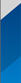 ▶ (현행) 승강기 제어는 버튼 또는 접촉조작, 마그네틱 카드 등과 같이 유사한 장치~(생략)
▶ (개정) 승강기 제어는 버튼 또는 접촉 및 비접촉 조작, 마그네틱 카드 등과 같이 유사한 장치~(생략)
    비고: 무선통신을 활용한 비접촉 조작방식의 경우 안전성 평가를 실시
5. 승강기 안전기준 별표 22 엘리베이터 주요 개정 (안)
7.16 자동차 추락방지를 위한 진입방지장치 신설 <안전사고에 따른 감사원 지적>
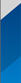 ▶ (신설) 자동차 진입방지장치는 다음을 만족하여야 한다
   - 시속 5킬로 미터 주행속도로 진입하는 중량 2,200 Kg의 자동차가 진입방지장치를 넘어가지  
     않고 충격에 견딜 수 있는 강도
   - 카가 도착한 층에서 진입방지장치가 자동차의 운행을 방해하지 않을 것
   - 진입방지장치의 기능과 강도는 공인인정시험기관의 제품일 것
7.7.1 승강장 조도 강화 <안전사고에 따른 감사원 지적>
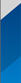 ▶ (개정) ~(생략) 한다. 다만, 자동차용 엘리베이터의 승강장에 있는 조명은 바닥에서 150 lx 이상이어야 한다.
5. 승강기 안전기준 별표 22 엘리베이터 주요 개정 (안)
16.3.6 비상통화장치 설치위치 명시 <운영상의 미비사항 정비>
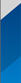 ▶ (신설) 카 내부 비상통화장치는 바닥면으로 부터 0.8 m 이상 1.2 m 이하의 위치에 설치되어야 한다.(단, 화물용 엘리베이터 제외)
    - 화물용 엘리베이터 제외
    - 휠체어사용자용 조작반에 비상통화장치가 설치된 경우 제외
7.15.1 기계적 비연동(수직 개폐, 경사형 E/V 등) 도어 기준 완화 <운영상의 미비사항 정비>
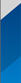 ▶ (현행) 카가 잠금해제구간에서 정지시 손으로 승강장문 및 카문을 열수 있어야 한다.
    - 승강장문이 비상잠금해제 삼각열쇠로 해제하거나 카문에 의해 해제된 이후 승강장
    - 카 내부
▶ (개정) 7.15.1항은 기계적 연동된 도어 개폐장치에 대한 조건이며, 7.15.1.1항은 기계적으로 비연동된 도어 개폐장치에 대해 카 내 승객의 구출은 외부에서 이루어지는 조건
5. 승강기 안전기준 별표 22 엘리베이터 주요 개정 (안)
8.2.3.2 카 내부 표기 정비<운영상의 미비사항 정비>
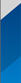 ▶ (개정) 카 내부에 표기되는 글자 및 크기의 높이는 정격하중(kg) 및 정원(인승)에 해당되며, 승강기안전인증 번호 및 표시의 글자 및 크기의 높이는 제외
    - 다만, 국가표준기본법에 따라 KC인증마크의 크기는 5 mm 이상 확보)
9.2.3.1 매다는 장치 체결방식 국문 현행화 <운영상의 미비사항 정비>
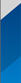 ▶ (현행) 매다는 장치 끝부분은 자체 조임 쐐기 형 소켓, 압착링 매듭법(ferrule secured eyes), 주물 단말처리(swage terminals)에 의해 ~ (생략)
▶ (개정) 매다는 장치 끝부분은 자체 조임 쐐기 형 소켓, 압착링 매듭법(ferrule secured eyes), 스웨이지 터미널(swage terminals)에 의해 ~ (생략)
    - 체결방식의 국문 현행화
    - 체결 작업시 화재 우려, 작업숙련도에 따른 체결력 저하 등에 따라서 주물 단말처리 체결 불가
6. 유리로 된 카 벽에 대한 진자충격시험 업무절차
유리(평면 또는 곡면)로 된 카 벽 진자충격시험 절차 안내 <이해관계자 협의체 안건>
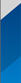 ▶ 카 벽 전체 또는 일부에 사용되는 접합유리(평면 또는 곡면) 설계에 대한 진자충격시험 업무절차 
   1. 의뢰시험 절차
     - 진자충격시험 신청 → 견적서 발급 → 접수증 발급 → 시험일정 안내 → 충격 시험 → 시험성적서(결과서) 발급
   2. 시험기준
     - 별표 9의 출입문 조립체 및 별표 22의 8.3.2.3, 별표 23의 9.3.1.4
   3. 인정범위
     - 제조사, 종류(평면 또는 곡면), 재질, 두께, 유리판의 크기
    4. 설계심사
     - 카 벽 유리 끼임의 구조, 유리판의 내접원 지름, KC 또는 KS 공인기관시험성적서
    5. 시료제공
     - 의뢰인은 원활한 시험을 위해 시료에 대한 배치 및 고정은 시험 설비 요구조건하에 고정되도록 제공
    6. 진자중격시험은 경질 및 연질 진자충격시험 실시
     - 연질 진자충격시험 실시(금속제 표면에 인테리어용 유리를 덧붙인 경우 경질 진자충격시험 추가 실시)
감사합니다
(질의 응답)